ACCORD EN FAVEUR DE L’EMPLOI DES TRAVAILLEURS EN SITUATION DE HANDICAP
ALDES AERAULIQUE
2023, 2024, 2025
CHIFFRES
CLES
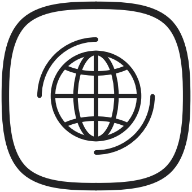 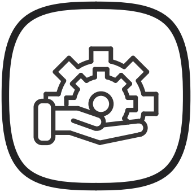 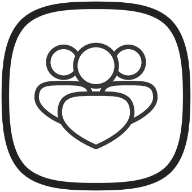 21 FILIALES
2 000  EMPLOYEES
FONDÉE EN FRANCE
EN 1925
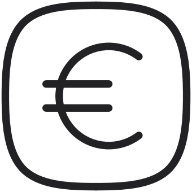 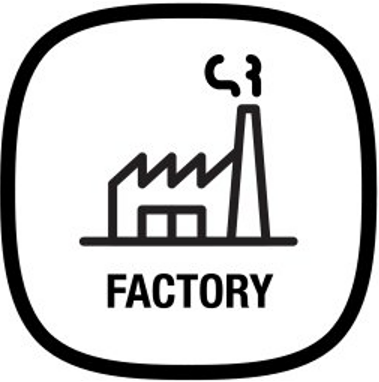 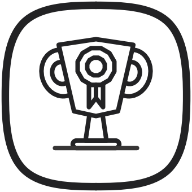 CHIFFRES D’AFFAIRES 
399M€
14 SITES DE PRODUCTION
6 CENTRES R&D
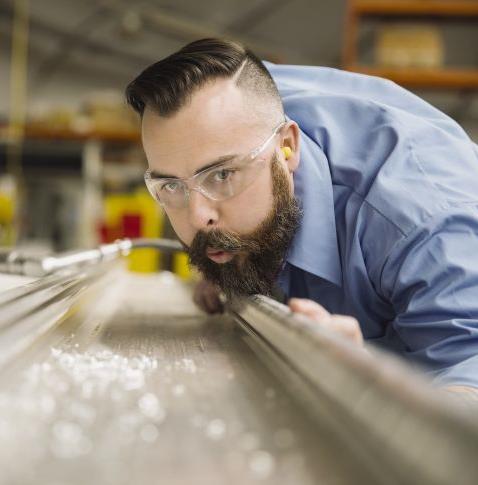 NOS DOMAINES
D’EXPERTISES
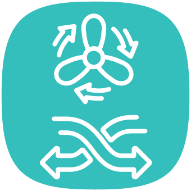 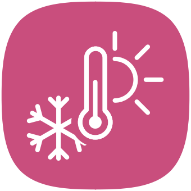 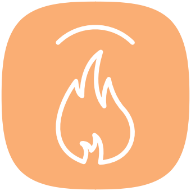 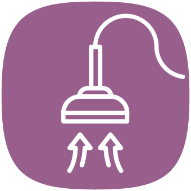 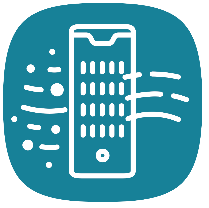 ASPIRATION CENTRALISEE
PROTECTION INCENDIE
PURIFICATION
CONFORT THERMIQUE
VENTILATION
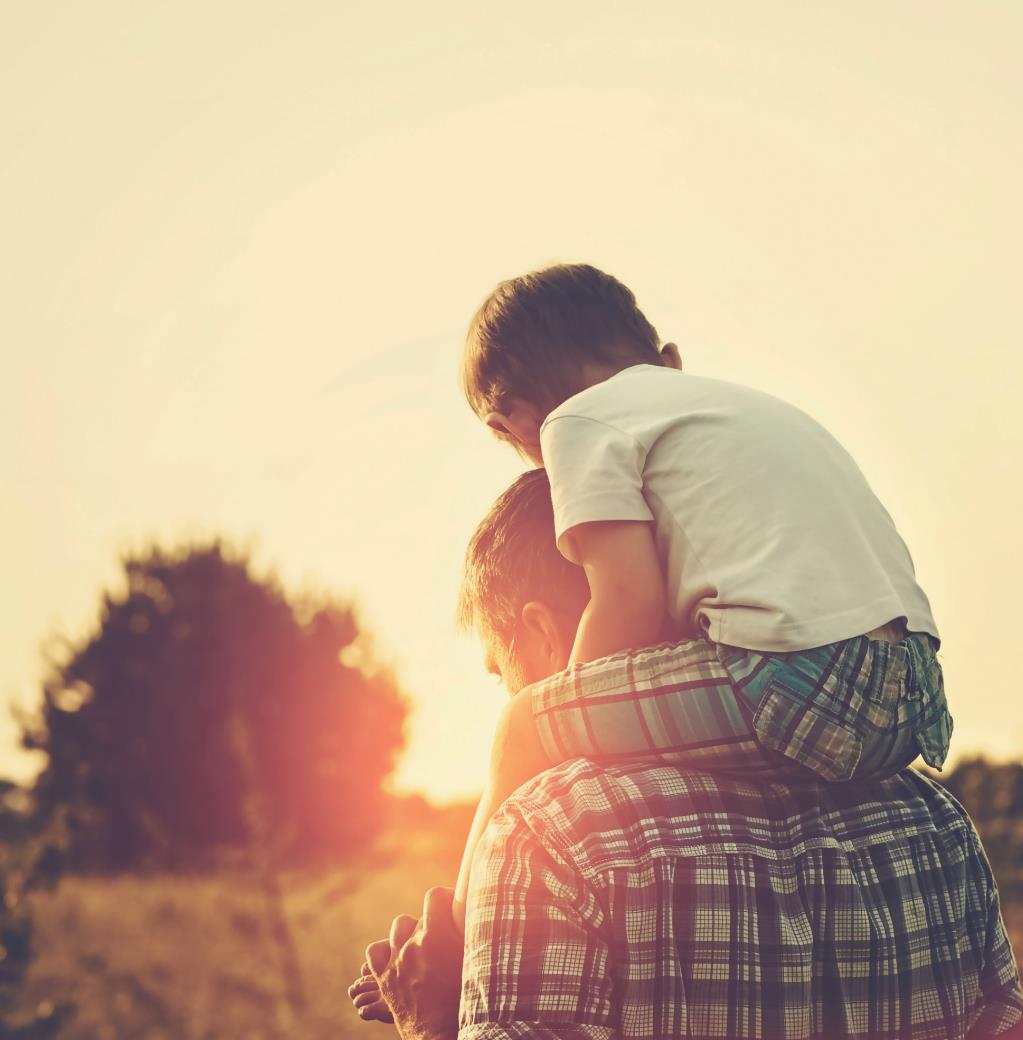 L’ADN
DU GROUPE
Respirer un air sain dans les bâtiments est vital pour le bien-être de tous; un enjeu fédérateur pour la filière.
NOTRE VISION
NOTRE MISSION
Nous concevons et fabriquons, de manière toujours plus responsable, des solutions de ventilation et de confort thermique performantes, connectées, bienveillantes, pour rendre les bâtiments plus sains.
NOS VALEURS
Respect
Confiance 
Engagement
Un Accord, pour quoi faire
L’emploi des personnes en situation de handicap demeure un réel levier d’intégration. C’est pour cette raison que la Société ALDES AERAULIQUE a décidé de poursuivre et d’approfondir les actions engagées depuis de nombreuses années en faveur de l’égalité des chances et de l’intégration professionnelle des personnes en situation de handicap afin de tendre vers un taux d’emploi de 6%. 

C’est par la diversité des hommes et des femmes et une véritable dynamique d’inclusion – que la Société ALDES AERAULIQUE souhaite construire un projet singulier, solide et ambitieux qui contribue au développement et à l’évolution de l’Entreprise. 

Engagée dans une réelle transformation des représentations, la Société entend renforcer les initiatives avec une ambition clairement définie : devenir une Entreprise handi-accueillante. Elle étudie ainsi les solutions pour favoriser l’insertion de personnes en situation de handicap, par l’emploi direct ou indirect en faisant appel à des partenaires du secteur protégé et adapté. 

A travers le présent accord en faveur de l’emploi des travailleurs en situation de handicap, la Société souhaite accélérer son investissement et ses actions en mettant en place des opérations concrètes afin de favoriser l’emploi et le maintien dans l’emploi des travailleurs en situation de handicap

S’intègre dans 1 politique globale sociale : GPEC - QVT - Pénibilité
Actions handicap :
D’où venons-nous ?
INTERNES
DRH :
La cellule recrutement est sensibilisée aux particularités du recrutement RQTH.
La DRH accompagne, pour la constitution du dossier RQTH: 1 journée de CP.
Un référent Handicap est désigné et il fait partie du réseau des référents AGEPHIP.
Le Référent Handicap accompagne les dossiers de RQTH dans la mise en place des améliorations des conditions de travail, en collaboration avec CAP Emploi. 

DO : 
Nous travaillons régulièrement avec 3 ou 4 ESAT-EA pour des achats de prestations pour la Production.

DG-DQSE :
2 KPI sont pris en compte dans les rapports RSE et ISO annuels, soit : 
			% de RQTH et contribution €

COMMUNICATION : 
1 à 2  présentations / an en CSE sur le Handicap.
2 à 3 News  / an d’information à l’ensemble des collaborateurs sur RQTH
EXTERNES
INTERFACE : Assistante sociale (distanciel ou présentiel) qui :
Aide à la constitution des dossiers RQTH (Fin de validité/création)

ALDES FOR ME : 
Depuis 2022 : Mise en place de la Ligne d’Assistance (Orientation et/ou Psy)
Pour soutenir, aider, orienter, répondre aux questions, ….

Réseau AGEPHIP – CAP EMPLOI : 
Le Référent Handicap fait partie du réseau des Référents AGEPHIP

Nouvelle ERE :
Pour nous accompagner dans le Plan d’Action et la construction de l’Accord Handicap
Pour partager et activer un écho-système robuste : MEDEF, Pôle Emploi, VISIATIV, Je ne suis pas un CV, ….
Pour accompagner à l’occasion de Job dating
Mesures présentes dans l’accord
Le recrutement
Objectifs chiffrés

2023 : recrutement d’au moins 2 personnes,
2024 : recrutement d’au moins 3 personnes,
2025 : recrutement d’au moins 4 personnes,

Au moins 70 % de ces embauches en CDI
Recrutement d’au moins 1 alternant en situation de handicap, par an, pour les 3 années.



Moyens mis en œuvre pour atteindre ces objectifs

Formation et sensibilisation des chargés de recrutement ;

Ouverture de toutes les offres d’emplois aux personnes en situation de handicap lorsque le poste le permet ;

Diversification des sources de recrutement (contrats de partenariats, participation à des évènements, accueil de personnes, adhésions à des réseaux…) ; 

Analyse des postes à travers deux diagnostics : 
Diagnostic initial (identification des besoins de l’entreprise)
Diagnostic ergonomique et médical ;
Le Recrutement
Objectifs chiffrés

2023 : recrutement d’au moins 2 personnes,
2024 : recrutement d’au moins 3 personnes,
2025 : recrutement d’au moins 4 personnes,

Au moins 70 % de ces embauches en CDI
Recrutement d’au moins 1 alternant en situation de handicap, par an, pour les 3 années.



Moyens mis en œuvre pour atteindre ces objectifs

Formation et sensibilisation des chargés de recrutement ;

Ouverture de toutes les offres d’emplois aux personnes en situation de handicap lorsque le poste le permet ;

Diversification des sources de recrutement (contrats de partenariats, participation à des évènements, accueil de personnes, adhésions à des réseaux…) ; 

Analyse des postes à travers deux diagnostics : 
Diagnostic initial (identification des besoins de l’entreprise)
Diagnostic ergonomique et médical ;
Mesures en faveur du maintien dans l’emploi
INTEGRATION - ADAPTATION

Temps d’accueil adapté (avec accord du travailleur).

Bilan ergonomique du poste de travail au plus tôt et au plus tard dans les 3 mois suivant l’embauche.
Aménagements Techniques (Ergo, ..;)  et Organisationnels (Charges, Horaires, Télétravail, ..: 

ACCOMPAGNEMENT 
Autorisation et rémunération de 3 demi-journées d’absence par an, qui pourront être prises cumulativement (soit 1,5 jours pleins) : prise de rdv médicaux, démarches administratives…
Nomination d’un coordinateur handicap et d’un référent handicap (qui peuvent être la même personne).

Possibilité de sollicitation d’acteurs externes (SPST, assistante sociale, AGEFIPH, CAP EMPLOI…) ;
Communication d’une fiche de contact d’organismes et d’acteurs spécialisés externes à l’entreprise à chaque collaborateur en situation de handicap ; 
Diffusion d’une procédure d’alerte.


ORGANISATION D’ENTRETIENS AVEC LE TRAVAILLEUR EN SITUATION DE HANDICAP

Un entretien annuel spécifique sera proposé aux collaborateurs en situation de handicap avec le référent handicap et son manager (facultatif) ;
7 mois avant l’expiration de leur RQTH, entretien avec le référent handicap/ un membre de la DRH afin de sensibiliser le collaborateur au renouvellement.
Mesures en faveur de la formation
Former des jeunes en situation de handicap en les accueillant en stage ou en alternance ; 

Favoriser l’intégration dans l’entreprise de l’alternant à l’issue de sa formation (au regard des besoins de l’entreprise et des compétences de l’alternant) ; 

Développer les compétences des travailleurs en situation de handicap si nécessaire, déjà présents dans l’entreprise à l’occasion de l’entretien annuel spécifique + de l’entretien professionnel. Proposition d’actions de formation aux travailleurs qui, du fait de leur handicap, ne peuvent continuer à exercer leur métier. 

Rechercher des partenariats avec des organismes de formation ou des entreprises adaptées. 





L’entreprise s’engage à poursuivre ses partenariats avec les ESAT et à recourir à leurs prestations en fonction des besoins de l’entreprise.
Relations avec les EA/ ESAT/ TIH
Plan de communication
Mise à disposition de modules en réalité virtuelle sur la sensibilisation du handicap

Organisation d’un évènement autour du handicap,

Organisation de conférences, quizz et ateliers tout au long de l’année ; 

Communication d’un « Guide du Handicap »

Actions de communication externes pour favoriser la visibilité de l’engagement d’AA et pour permettre aux entreprises de s’inspirer.
Plan de communication
Quels ont été les facteurs clés de succès ? 
Histoire et des réalisations vs Ex-nihilo
Cohérence politique sociale - RSE
Elus – Managers  - salariés : Embarqués dès le départ (Sérious game : Nlle Ere)
Quels ont été les défis les plus durs à surmonter ? 
Distinguer handicap et Pénibilité pour les Elus
Quels sont les principaux défis actuellement ? 
Recrutement difficile
Disponibilité pour l’animation
Combien de temps s’est écoulé entre l’idée de mettre en place une convention / accord, et la mise en place effective de ce dernier ? 
1 an – Janvier : Démarrage – Mars : Atelier  - Sept : 1ère Négo  - Dépôt : Janvier
Comment avez-vous réussi à maintenir la motivation et l'engagement de votre équipe ?
Ecoute, travail en commun, propositions, rythme
Quelles ont été les capacités que vous avez dû développer, aller chercher pour garantir la réussite de ce projet ?
Idem – Par contre on a oublié à la Dreets en accompagnement, par manque d’info
Sur quels critères évaluez-vous la réussite ou non de ce projet ?
Respect des engagements – Reconduction sur 3 ans suivants